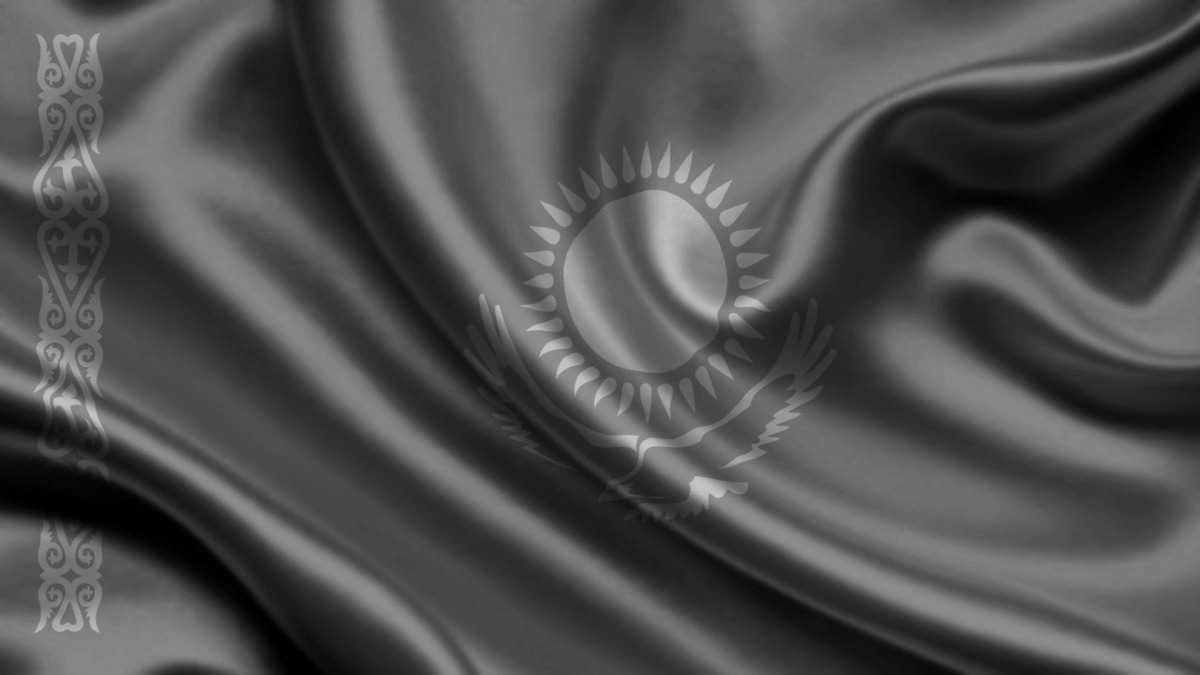 Видение гражданского общества 
по укреплению ответных мер на эпидемию ВИЧ 
в Республике Казахстан
Комитет КАП КАЗАХСТАН
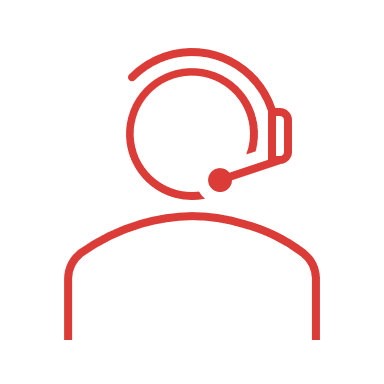 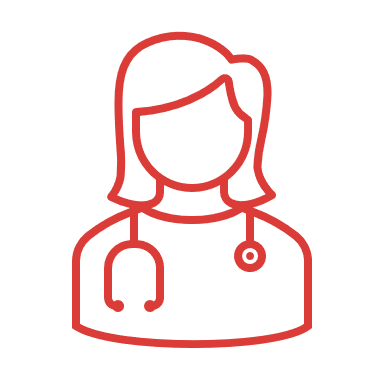 Профилактические услуги в сфере ВИЧ
Лечение, уход и поддержка ЛЖВ
с учетом потребностей 
благополучателей
для ключевых групп и общего населения
области
Ответных 
Мер На вич
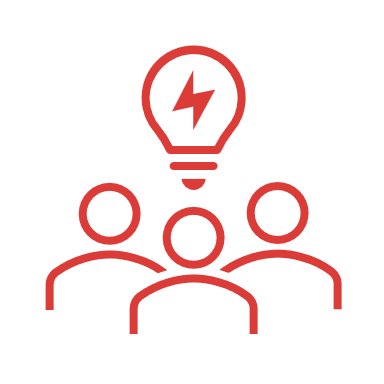 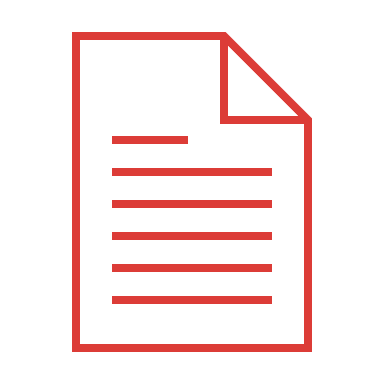 Укрепление систем сообществ и адвокация
Права человека в контексте вич
с учетом централизованного использования ресурсов
информирование и меры реагирования  на правонарушения
КАП КАЗАХСТАН
Профилактика в сфере ВИЧ для ключевых групп и общего населения
Цели
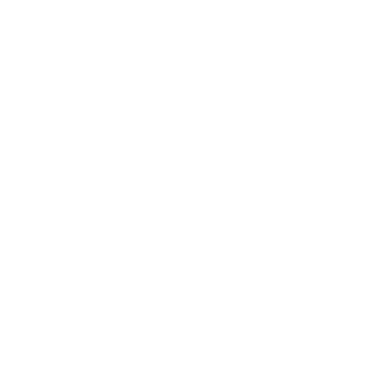 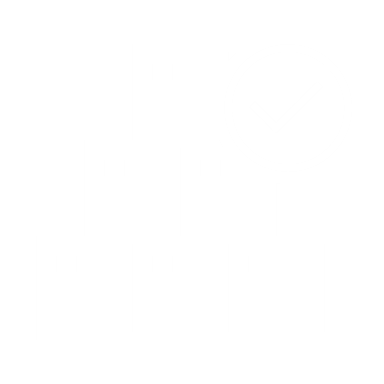 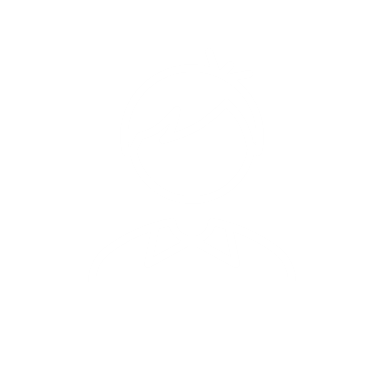 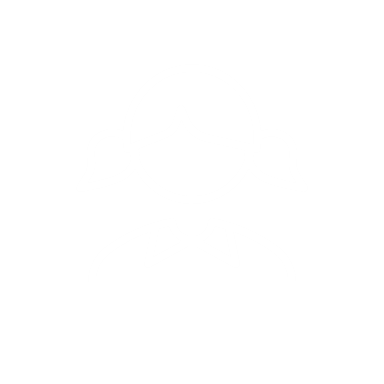 Повысить выявляемость
Включить подростков
Увеличить покрытие
ВИЧ, особенно в ключевых группах, уязвимых к ВИЧ
молодежь в отдельную ключевую группу
качественными услугами снижения вреда
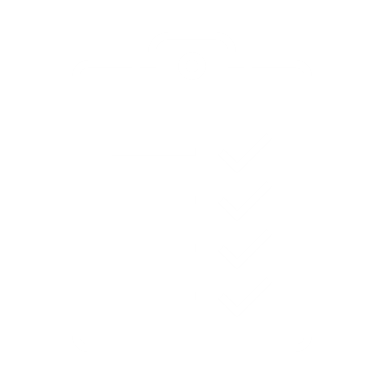 Утвердить
Разработать
стандарты качества услуг
пакеты услуг: базовый и расширенный
Обеспечить
Поддержать
Применить практику
Обеспечить
доступ
Применить
Внедрить
Создать условия
Тестирование
доступ к услугам ЛУН (не инъекционно)
PrEP на базе комьюнити
финансирования НПО по типу закупки услуг
доступ к услугам 24/7
к услугам снижения вреда в местах лишения свободы
практику выдачи ПТАО
современные IT решения для повышения качества
для возможности экстренного реагирования
на базе НПО и самотестирование
Задачи
КАП КАЗАХСТАН
Лечение уход и 
поддержка ЛЖВ
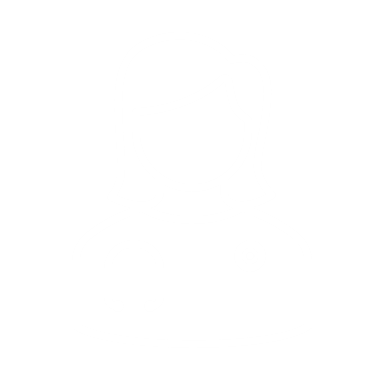 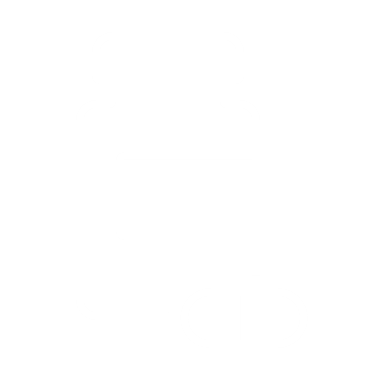 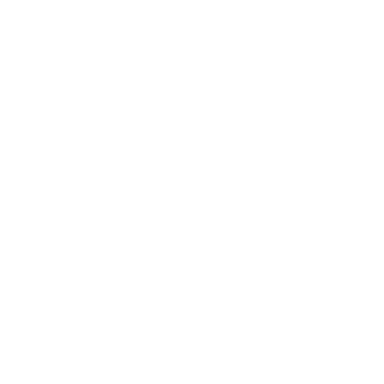 ЦЕЛИ
Расширить охват
Повысить уровень
Повысить уровень
лечения ВИЧ
качества жизни ЛЖВ
приверженности ЛЖВ к АРТ
КАП КАЗАХСТАН
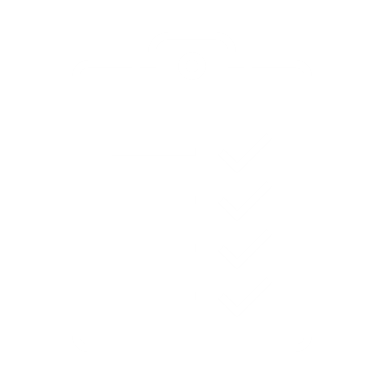 Сформировать
Разработать
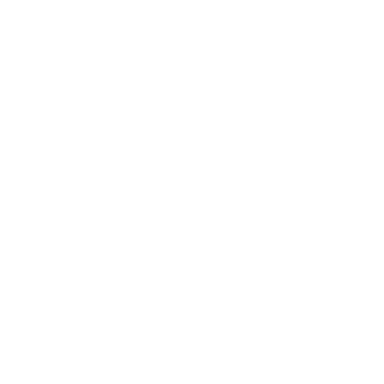 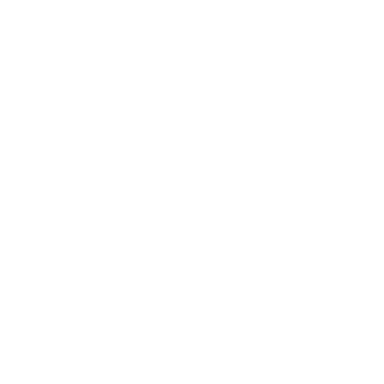 пакеты услуг:
базовый/расширенный
стандарты услуг по психосоциальной поддержке
Применить практику
Осуществить
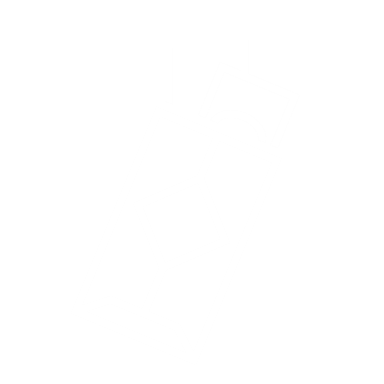 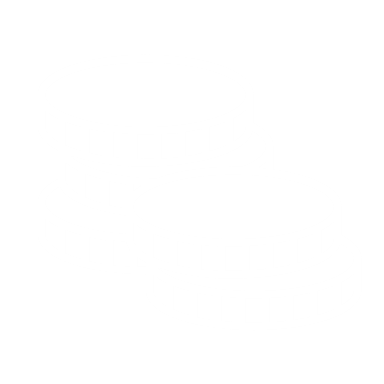 финансирования НПО по типу закупки услуг
расчет стоимости услуг
Задачи
Внедрить
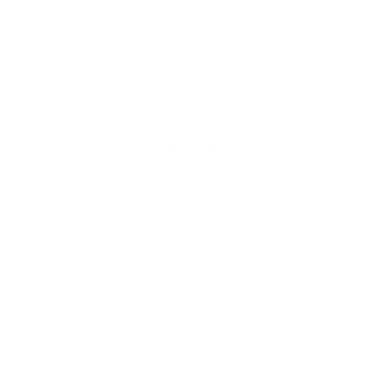 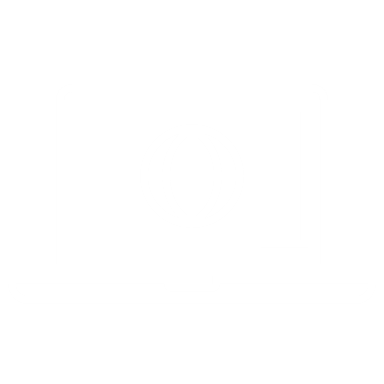 Внедрить
интегрированный 
подход в формате медико социальных услуг
современные IT решения для повышения качества услуг
Создать условия
для возможности экстренного реагирования
КАП КАЗАХСТАН
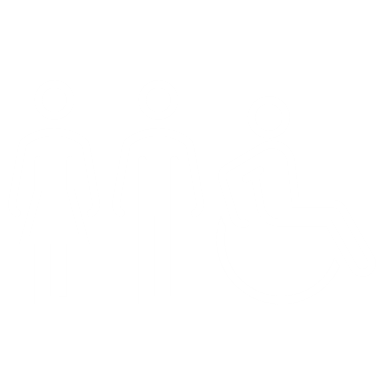 цели
Права человека
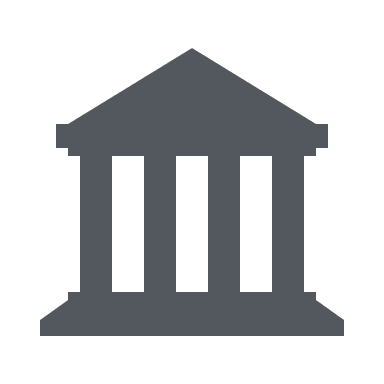 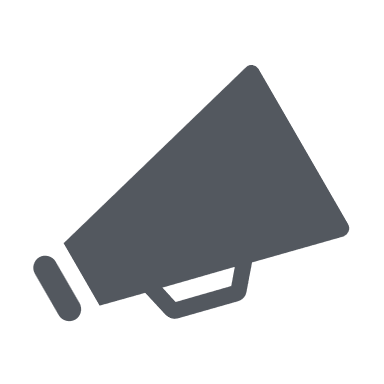 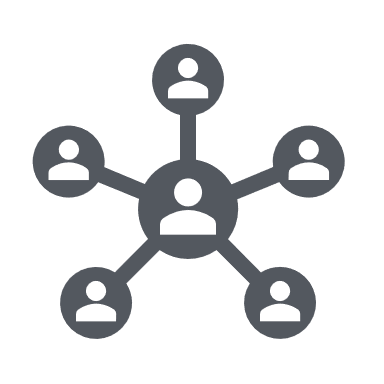 Повышение
Совершен
ствование
Уровня информированности в области прав человека
Укрепление
Законодательства и регламентирующих документов.
Каскада реагирования
 в контексте прав человека
КАП КАЗАХСТАН
Задачи
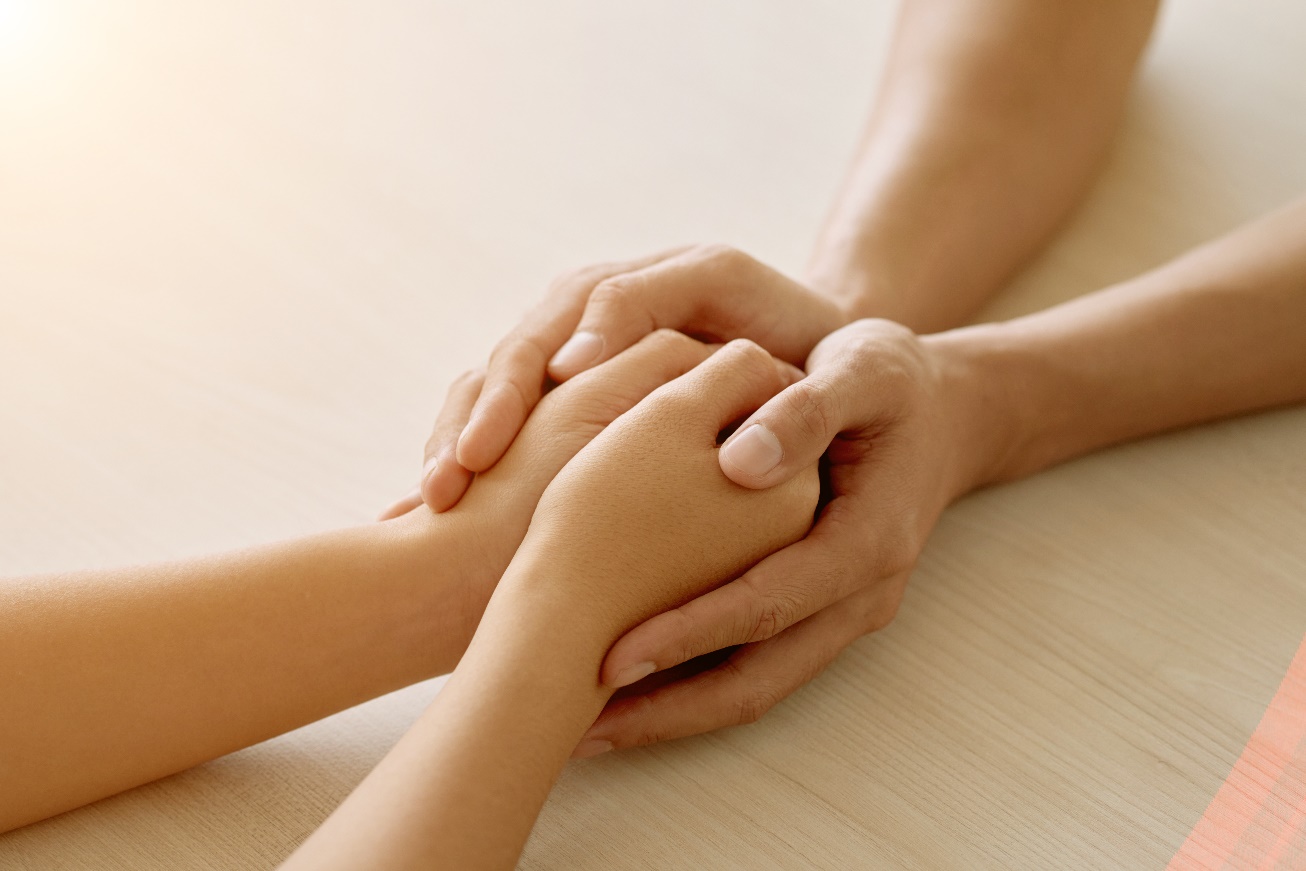 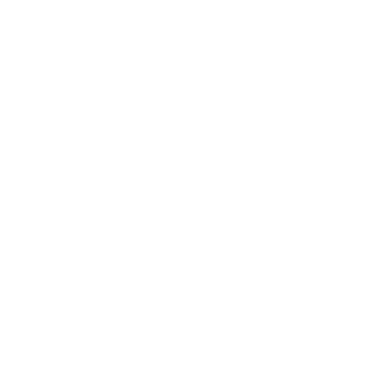 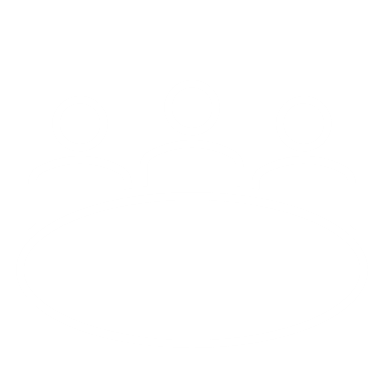 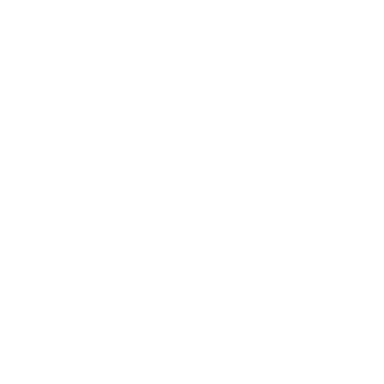 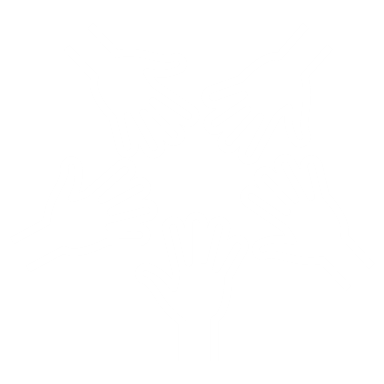 КАСКАД реагирования
адвокация
Информирование
Укрепление потенциала
Разработать полный каскад услуг по выявлению и реагированию на правонарушения в связи с ВИЧ
Проводить работу по адвокатированию изменения дискриминирующих законодательных актов/политик
Проводить мероприятия по информированию представителей сообществ  и общего населения
Проводить мероприятия по укреплению потенциала сообщества в контексте ВИЧ, ИППП, ТБ, Геп и прав человека
Укрепление систем сообществ и адвокации
Централизация
TЕхнологии
Аналитика данных
мониторинг
Обучение
Прозрачность и представленность
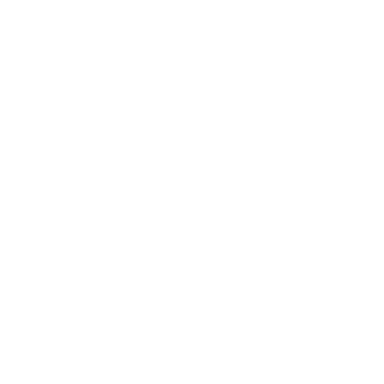 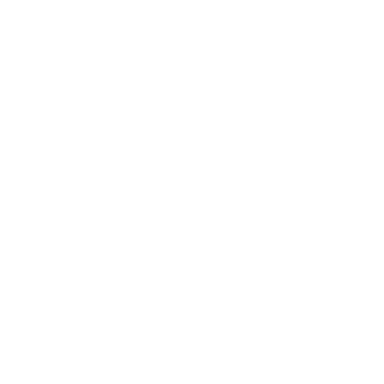 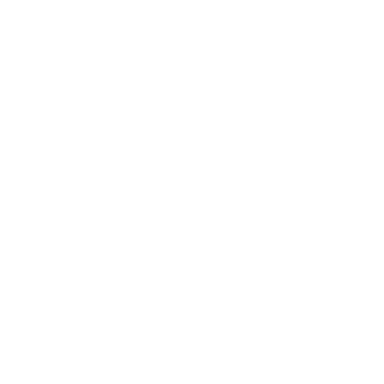 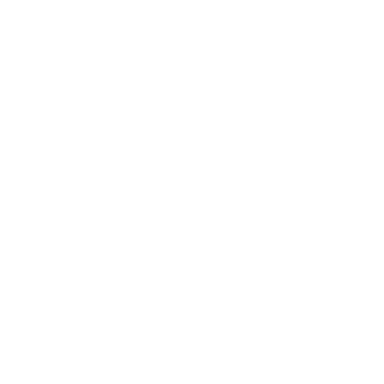 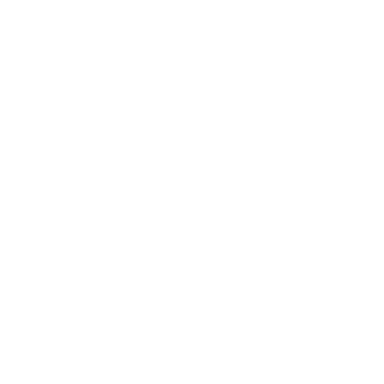 централизованное использование ресурсов
Использовать технологические решения
Электронные системы мониторинга
внедрить компонент CLM
Системы обучения и аккредитации представителей НПО
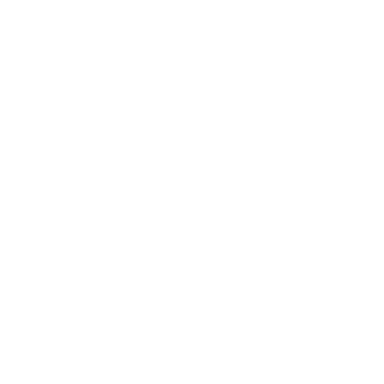 ЦелЬ
Повысить эффективность и динамику 
мониторинга, оценки и адвокации силами сообщества
Вовлечение НПО в процессы принятия решений
Задачи
СПАСИБО!